كتابة قصة من مشاهد معروضة
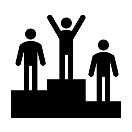 الوظيفة النحوية
مدخل الوحدة
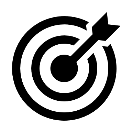 أنواع الكلمة و ا لجملة
المبتدأ و الخبر
أنشطة تمهيدية
مشروع الوحدة
الرسم الكتابي
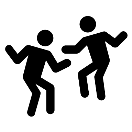 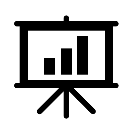 الحروف المرتكزة على السطر
[ب  د  ط  ف]
التعريف بالمشروع
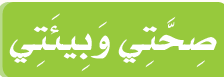 نص الاستماع
النص الشعري
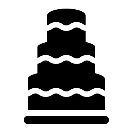 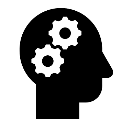 لِمَ تأتِ الفراشةُ؟
ناقلُ الأمراض
التواصل الشفهي
نص الفهم القرائي
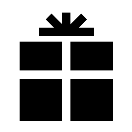 إبداء الرأي
وصف مشاهدات
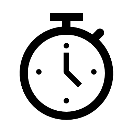 التَّصحُّر وأثرُه في البيئةِ
الظاهرة الإملائية
التواصل الكتابي
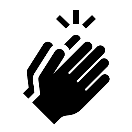 كلماتٌ حذفت الألفُ من وسطِها
همزتا القطع والوصل
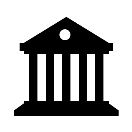 كتابة قصة من مشاهد معروضة
بناء فقرتين
12
التواصل الكتابي

كتابة قصة من مشاهد معروضة
أتَأمَّلُ المَشاهِدَ وَأَقْرأُ الْعِبَاراتِ وأُجِيبُ عَنِ الأَسئِلَةِ
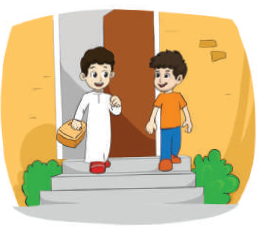 ملابس رياضِّية زاهية
أحمد و أيمن
من المنزل
سلّة مأكولات
مَاذَا يَرْتَدي اَيْمَنُ ؟
مَنْ في الصورَةِ؟
مِنْ أَيْنَ يَخْرُجانِ ؟
مَاذَا يَحْمِلُ أَحْمَدُ ؟
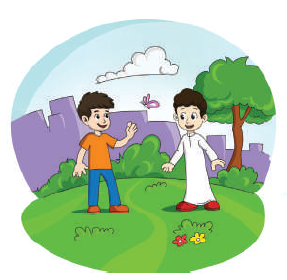 12
التواصل الكتابي

كتابة قصة من مشاهد معروضة
أتَأمَّلُ المَشاهِدَ وَأَقْرأُ الْعِبَاراتِ وأُجِيبُ عَنِ الأَسئِلَةِ
مكان جميل و منظر خلَّاب
نعم, لأنّ الحديقة مكان مناسب للنزهة
شجرة , أزهار, فراشة, أعشاب
حديقة مُزهرة
مَا المَكانُ الَّذِي وَصلَ إِليهِ أَحْمَدُ وَأَيْمَنُ؟
هَلِ الذَّهَابُ إِلَى المَكَانِ مُنَاسبٌ؟ اُعَلِّلُ.
أَصفُ المَكَانَ
مَا الأَشيَاءُ الَّتي أَرَاهَا فِيهِ؟
12
التواصل الكتابي

كتابة قصة من مشاهد معروضة
أتَأمَّلُ المَشاهِدَ وَأَقْرأُ الْعِبَاراتِ وأُجِيبُ عَنِ الأَسئِلَةِ
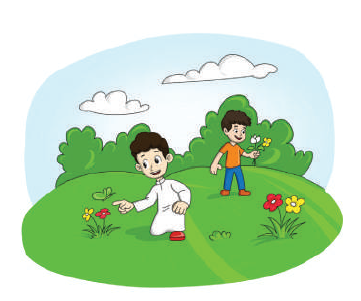 لكي يستمتعا بوقتهما
استمتعا بوقتكما , لكن لا تعبثان بممتلكات الحديقة
و أيَمن يقَطف الأزَهار
أحَمد يرَاقب الفرَاش َ
مَاذَا يَفْعَلُ أَحْمَدُ وَ أَيْمَنُ ؟
مَاذَا يُمْكنُ أَنْ يُقَالَ لَهُمَا؟
لِماذَا يِفْعلانِ ذَلِكَ ؟
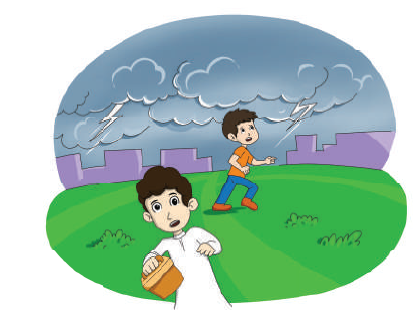 12
التواصل الكتابي

كتابة قصة من مشاهد معروضة
أتَأمَّلُ المَشاهِدَ وَأَقْرأُ الْعِبَاراتِ وأُجِيبُ عَنِ الأَسئِلَةِ
نعم
نعم, لكن ليس كثيراً لأن الجو أصبح غائماً فعادا إلى المنزل
أسرَعا إلى المنزل
أصبح غائماً , وامتلأت السماء بالغيوم الداكنة
هَلِ استَمْتَعا بِالنُّزْهَةِ ؟
مَاذَا حَدَثَ لِلْجَوِّ ؟
مَاذَا فَعَلَ أحْمَدُ وَأيْمَنُ ؟
هَلْ تَصرُّفُهما حَسَنٌ ؟
12
التواصل الكتابي

كتابة قصة من مشاهد معروضة
أرَبطُ بَيْنَ الإِجابَاتِ لأُكَوِّنَ قِصةً قَصيرَةً
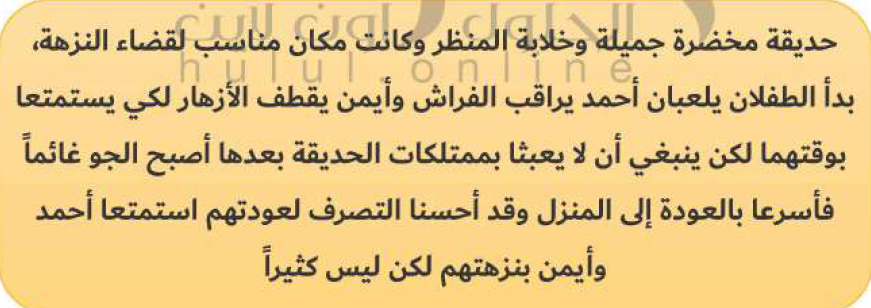 انتهى الدرس